THINK | BIGBehavioral Integration Guidance
Accelerator Behavior Profiles
USAID ACCELERATE        |      4/4/2019
[Speaker Notes: TITLE: Gills Sans MT, Size 24, White
DATE: Gills Sans MT, Size 16, White
*Note:  Per branding regulations Gill Sans must be used for all USAID documents.

SIZE: Make sure the size of the PPT is set to high definition (16:9)
To do this, go to: Design  Page Setup]
Accelerator Behavior: Care for Pneumonia
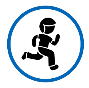 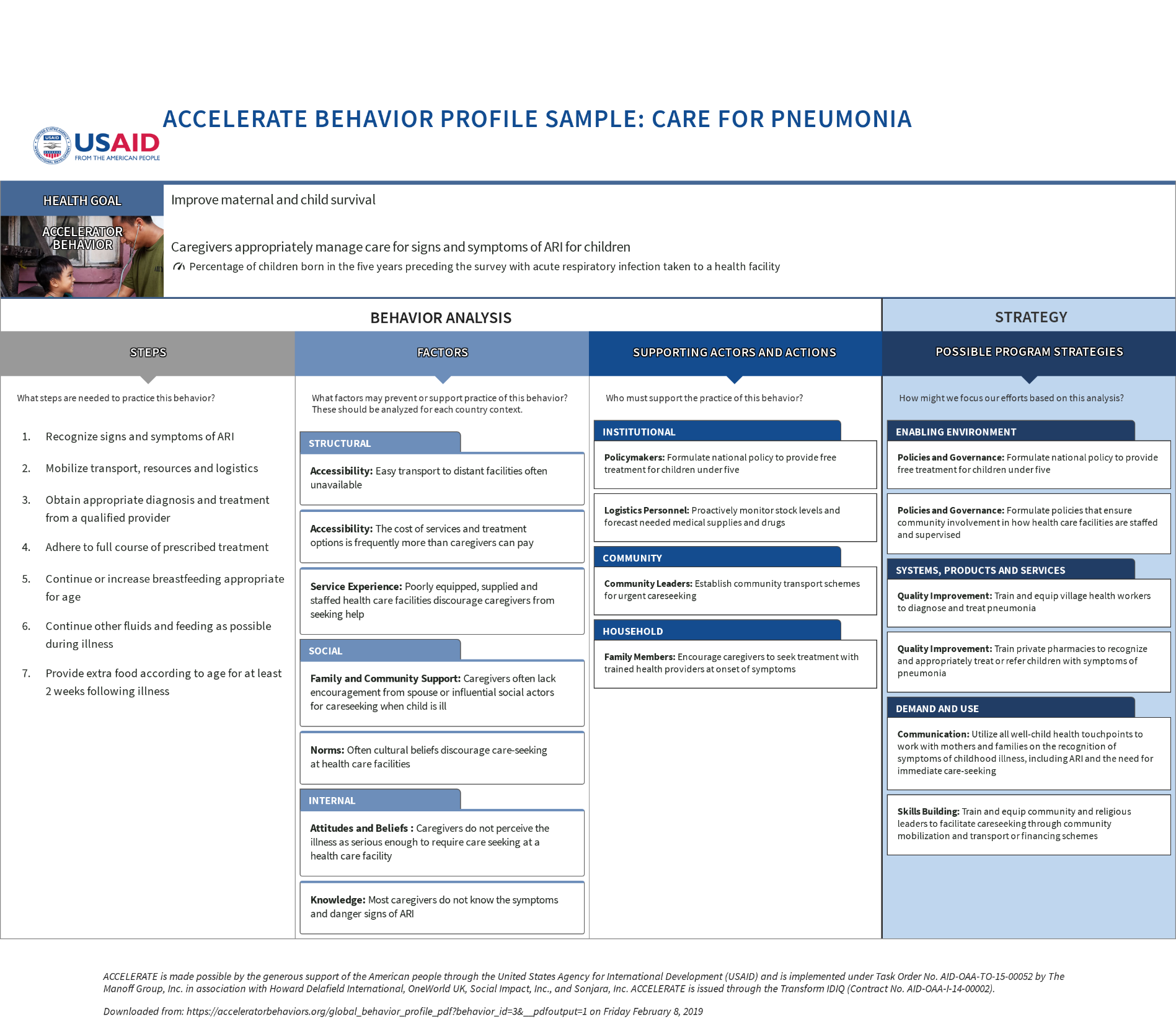 2
Accelerator Behavior: Treatment for Diarrhea
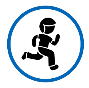 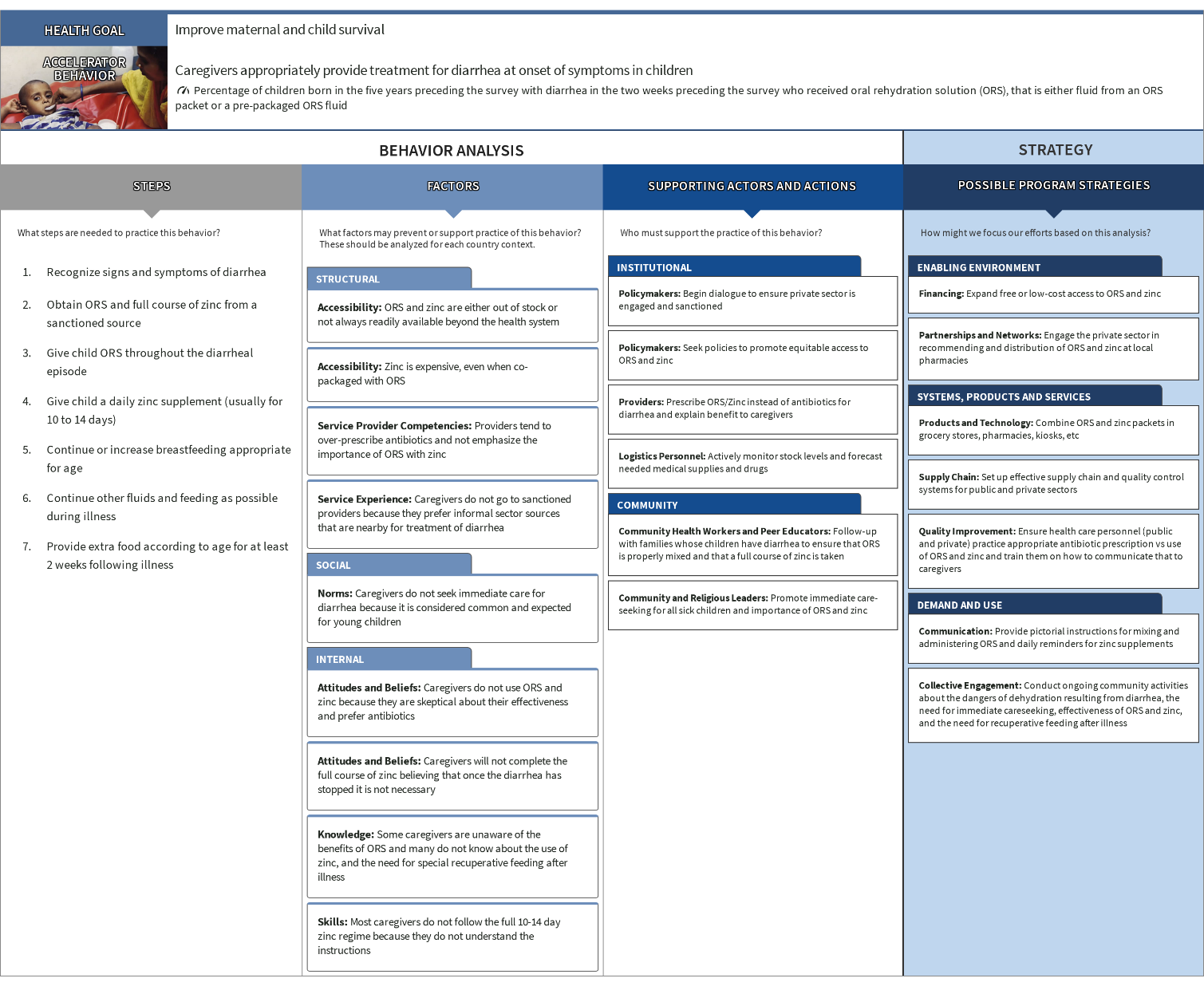 3
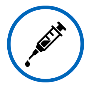 Accelerator Behavior: Full Course of Immunizations
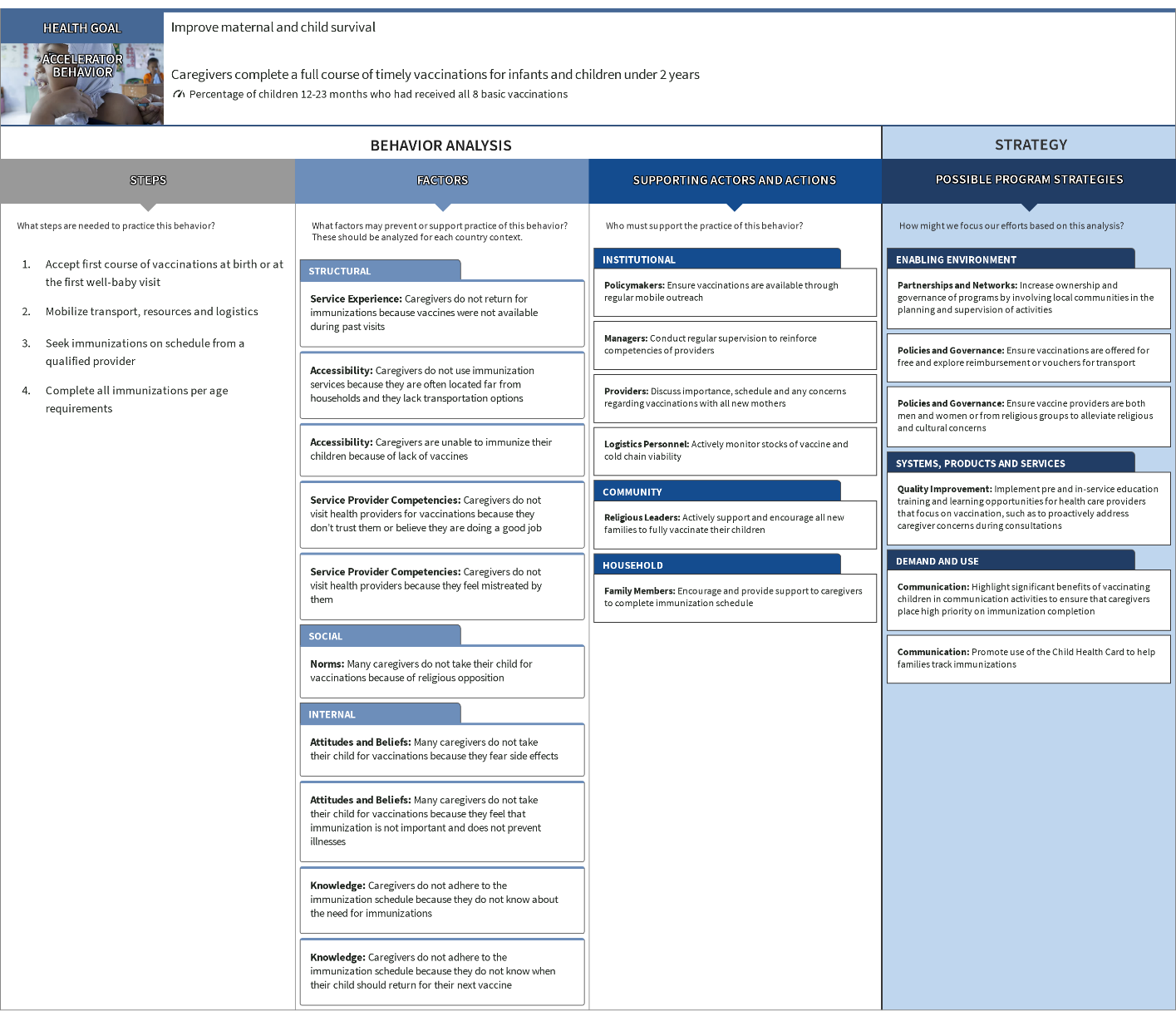 4
Accelerator Behavior: Insecticide-Treated Net Use
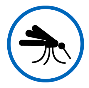 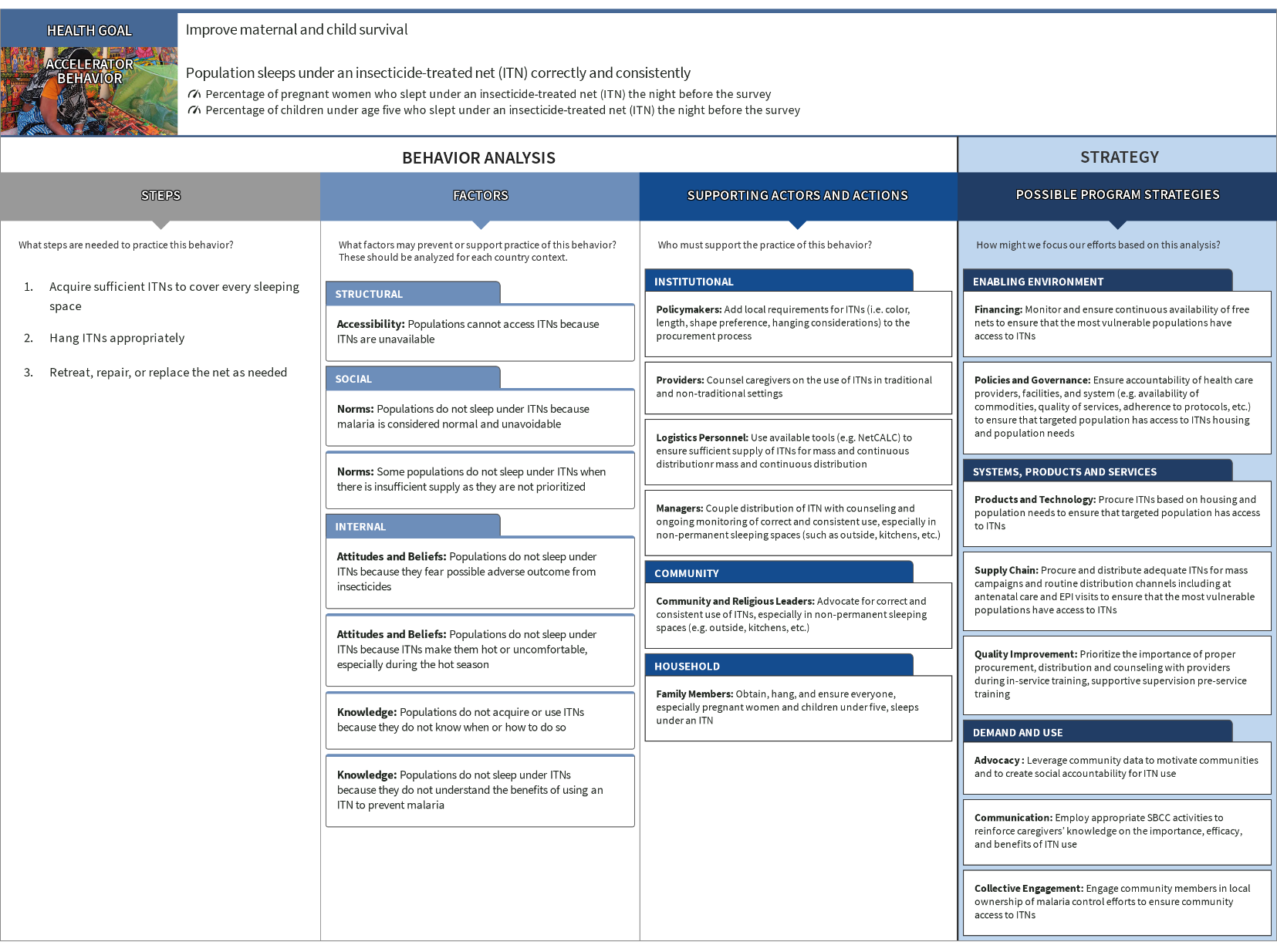 5
Accelerator Behavior: Intermittent Preventive Treatment of Malaria in Pregnancy
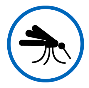 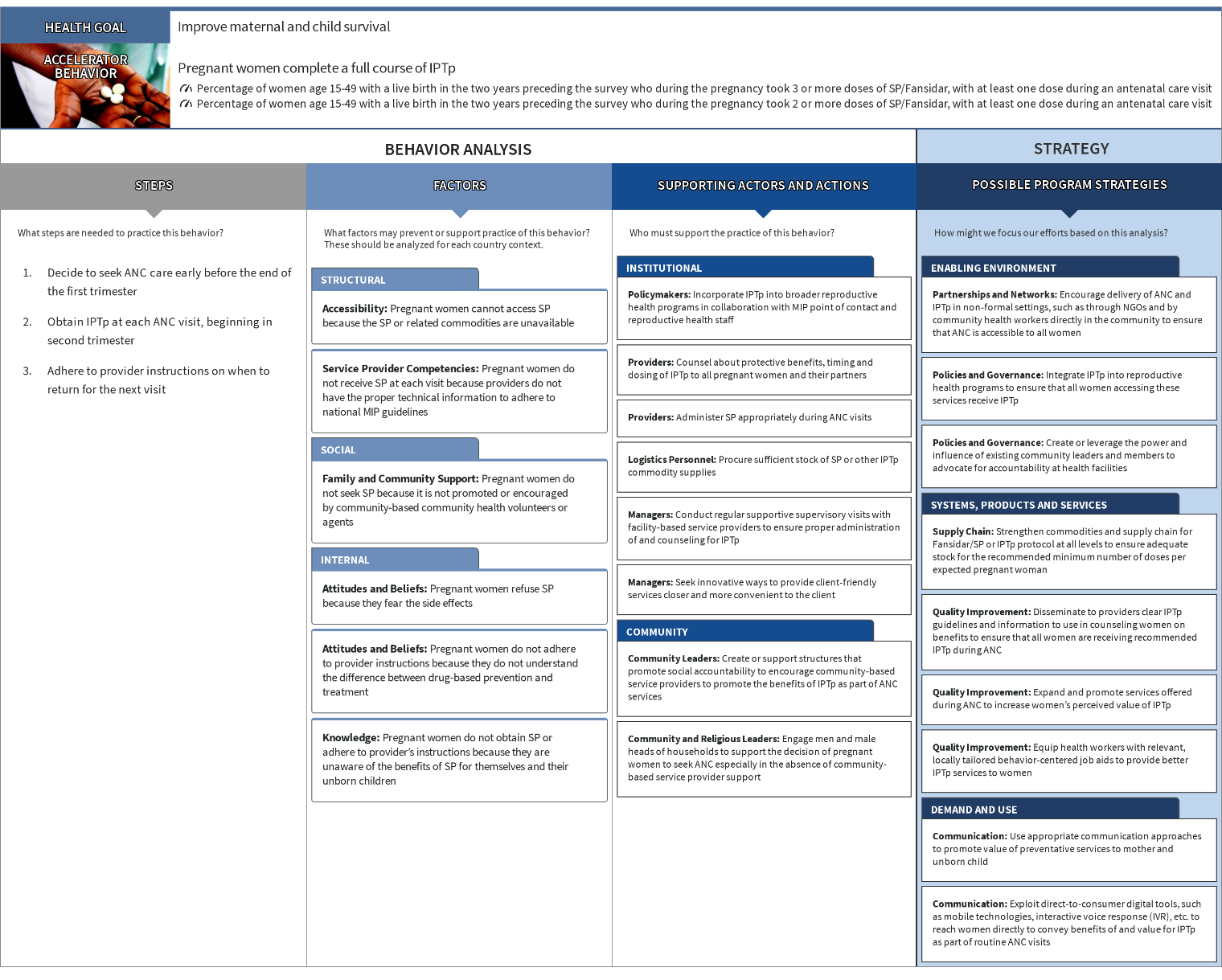 6
Accelerator Behavior:  Antenatal Care
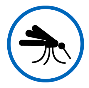 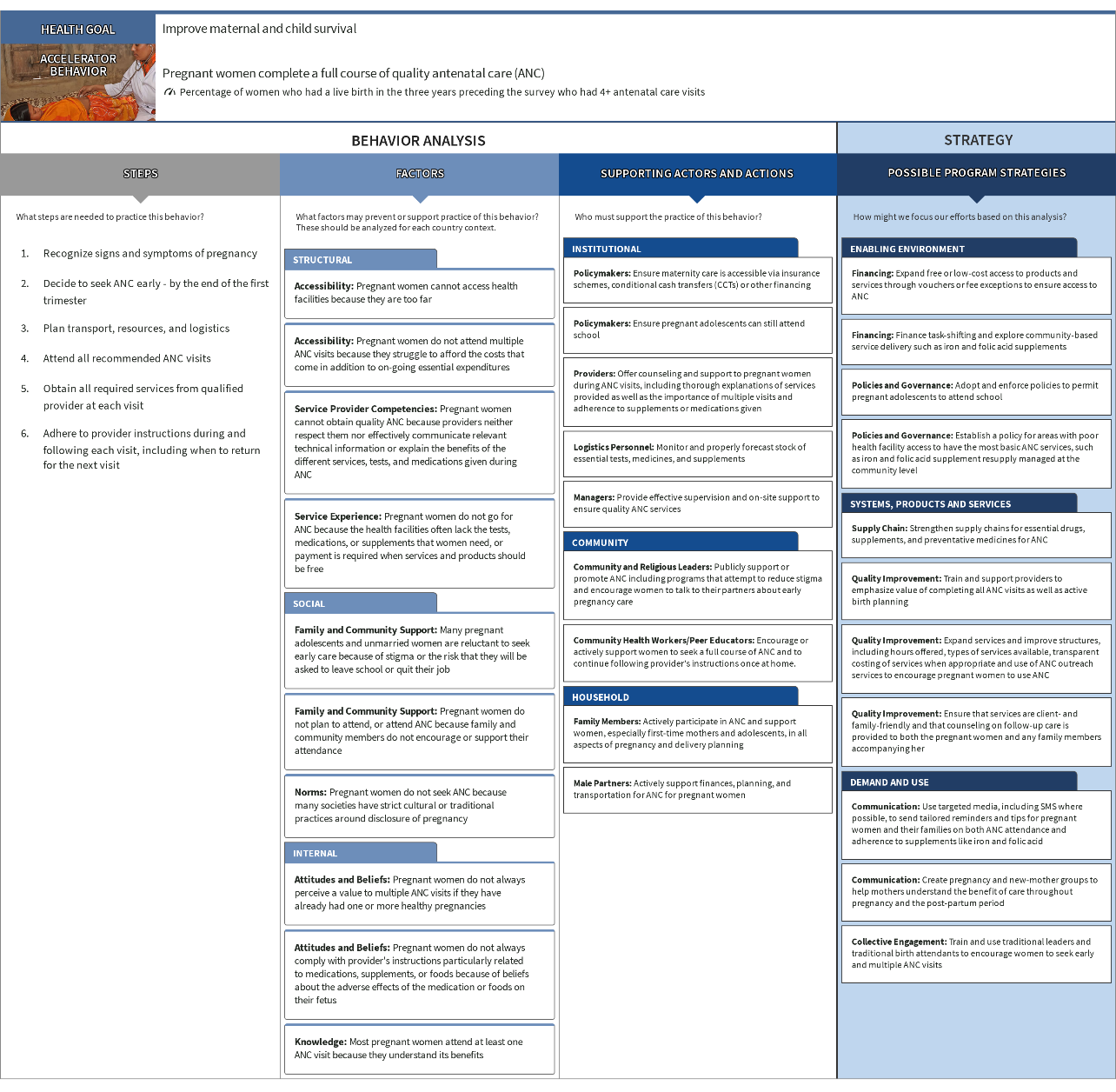 7
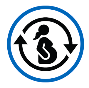 Accelerator Behavior: Delivery in Health Facility
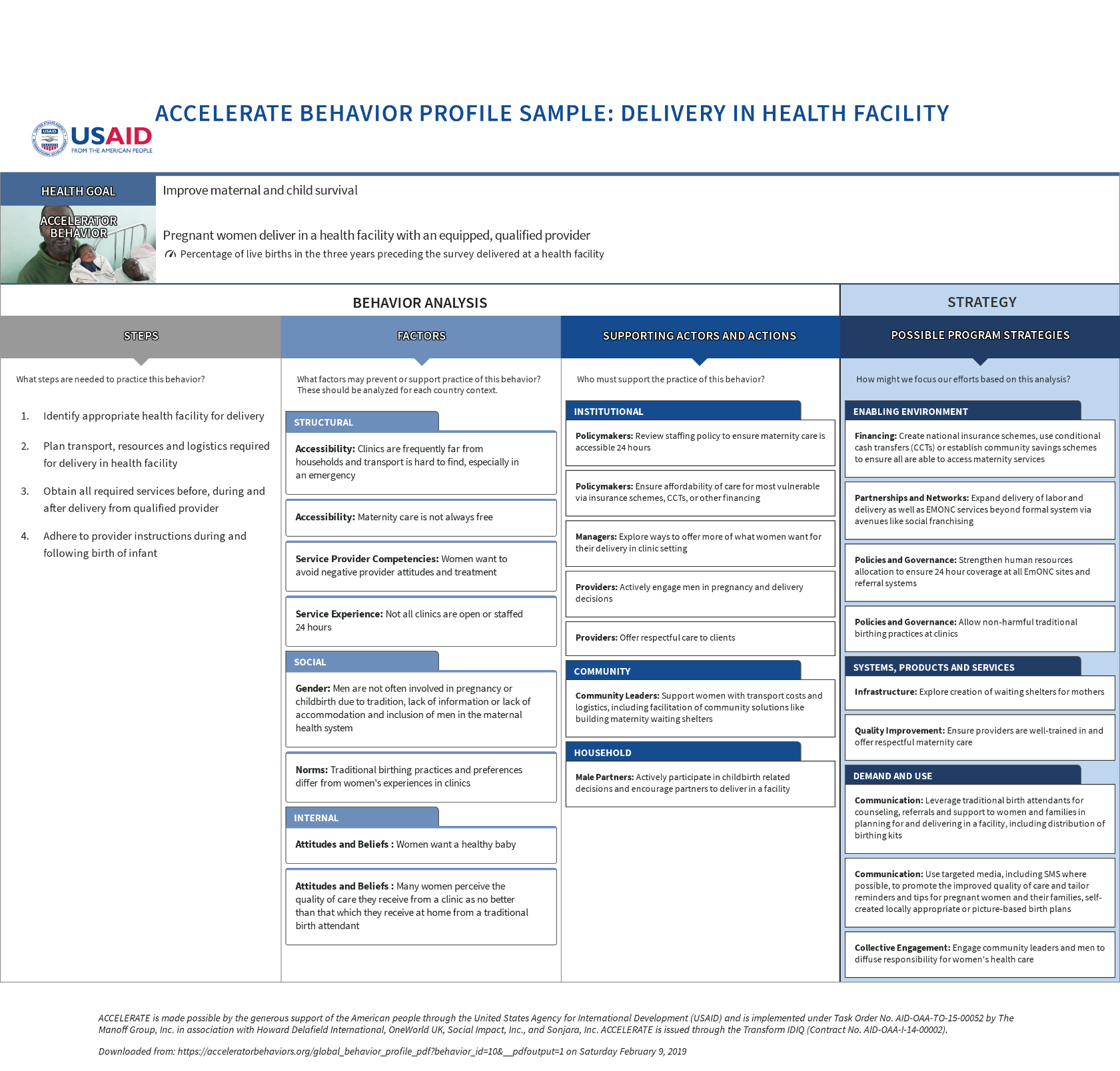 8
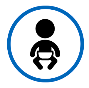 Accelerator Behavior: Essential Newborn Care
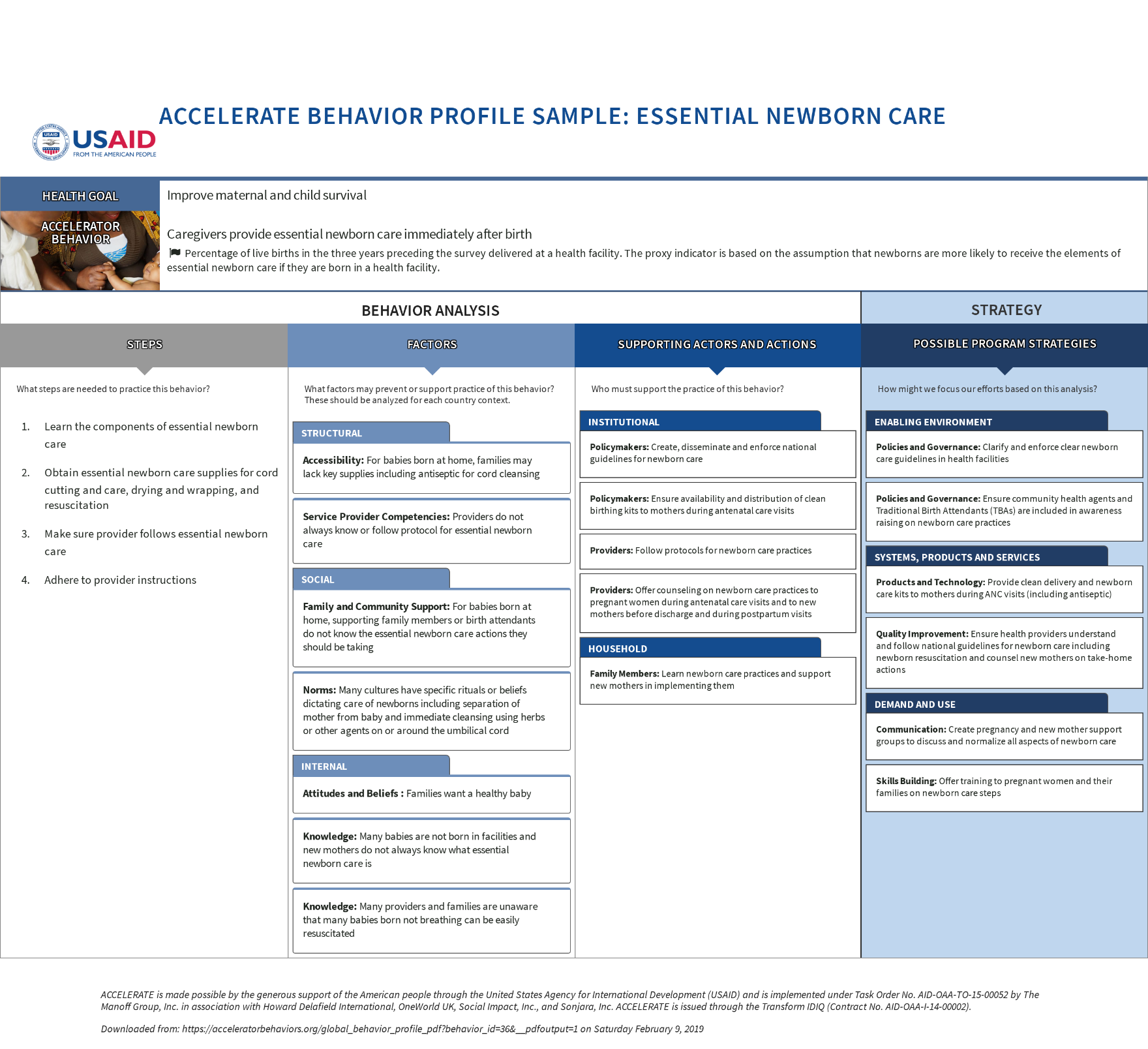 9
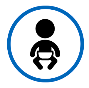 Accelerator Behavior: Care for Newborn Illness
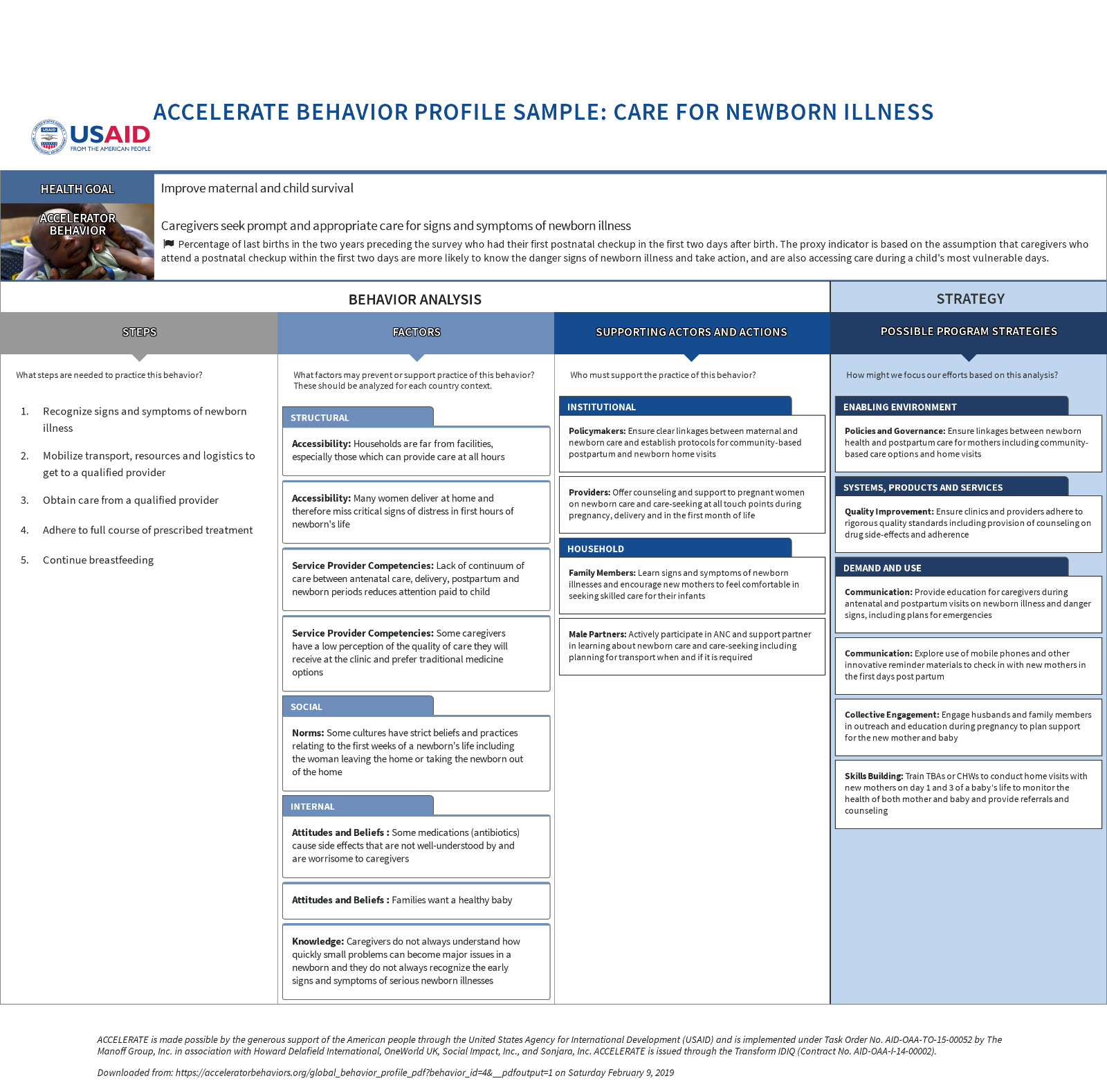 10
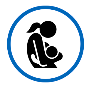 Accelerator Behavior: Early Initiation of Breastfeeding
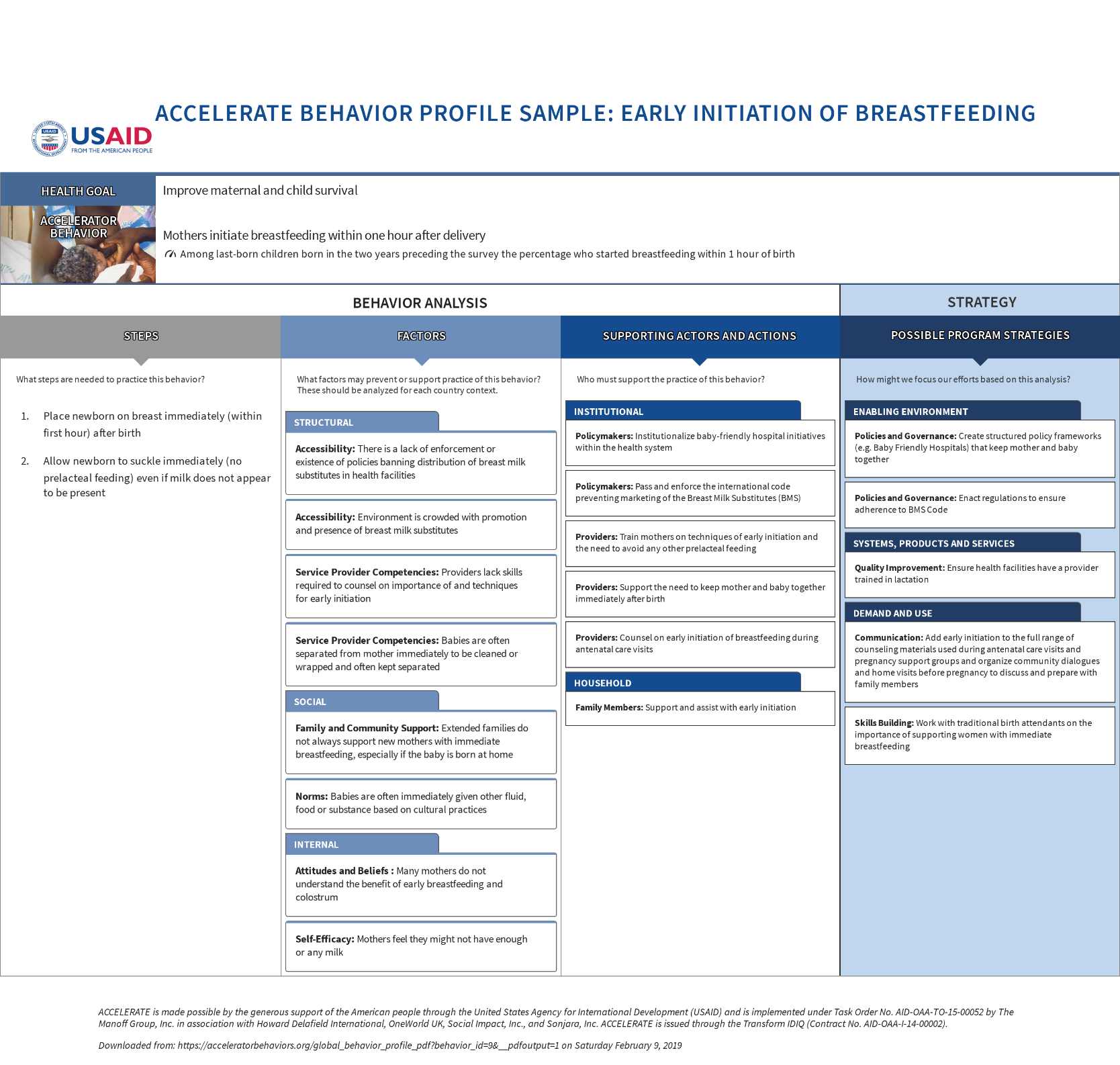 11
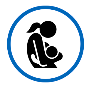 Accelerator Behavior: Exclusive Breastfeeding
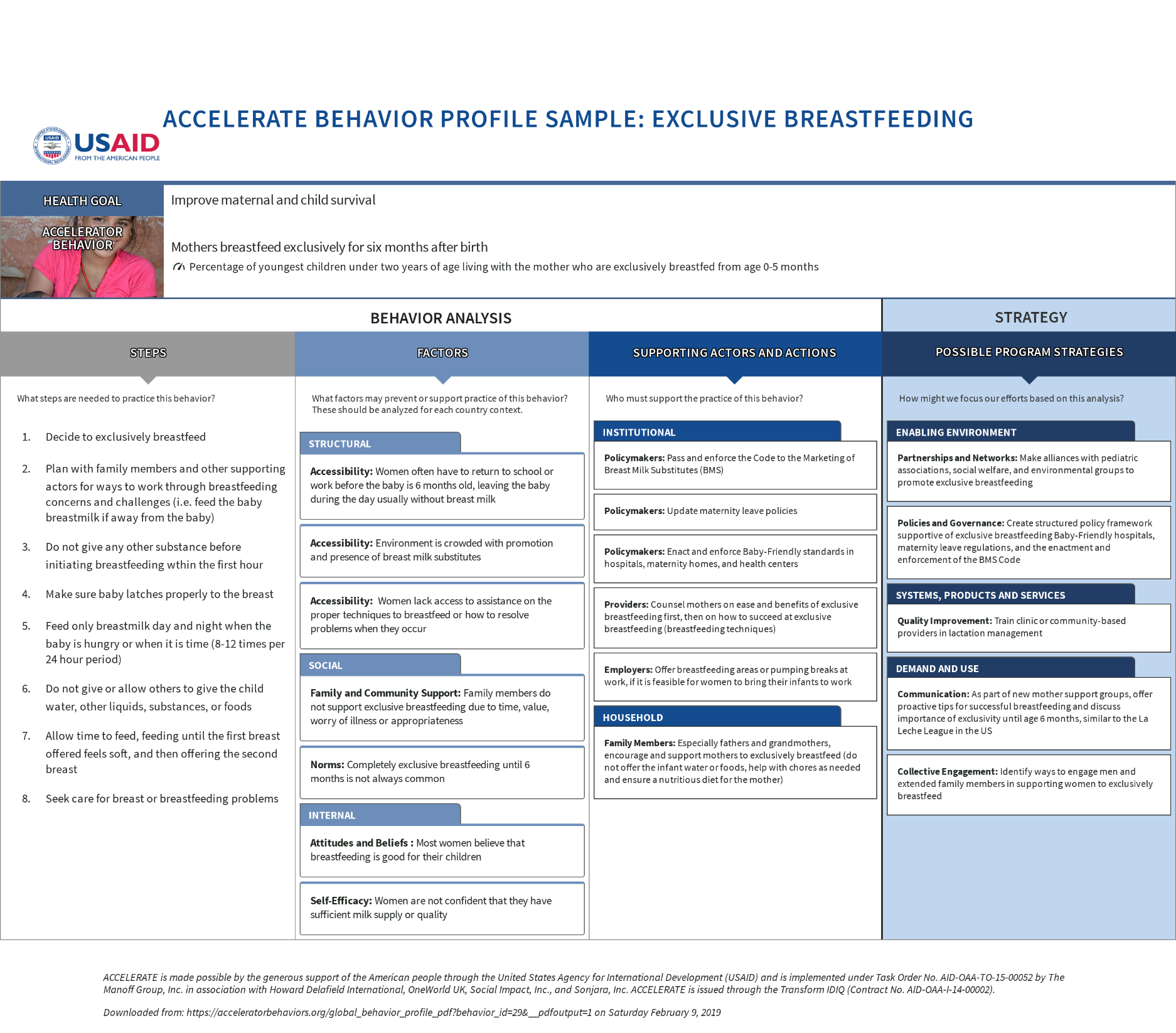 12
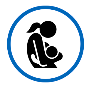 Accelerator Behavior: Complementary Feeding
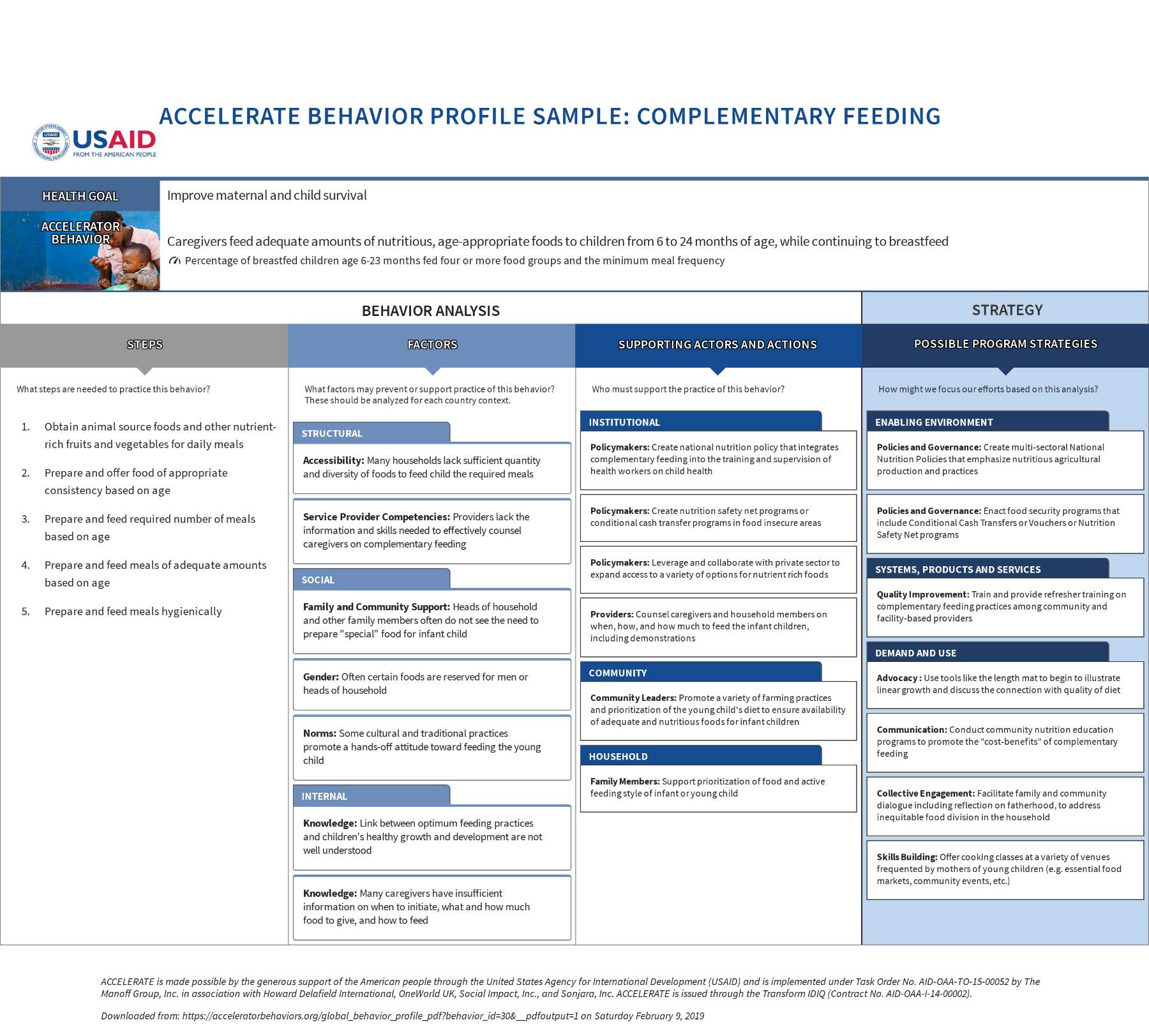 13
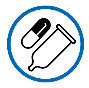 Accelerator Behavior:  Adolescent First Birth
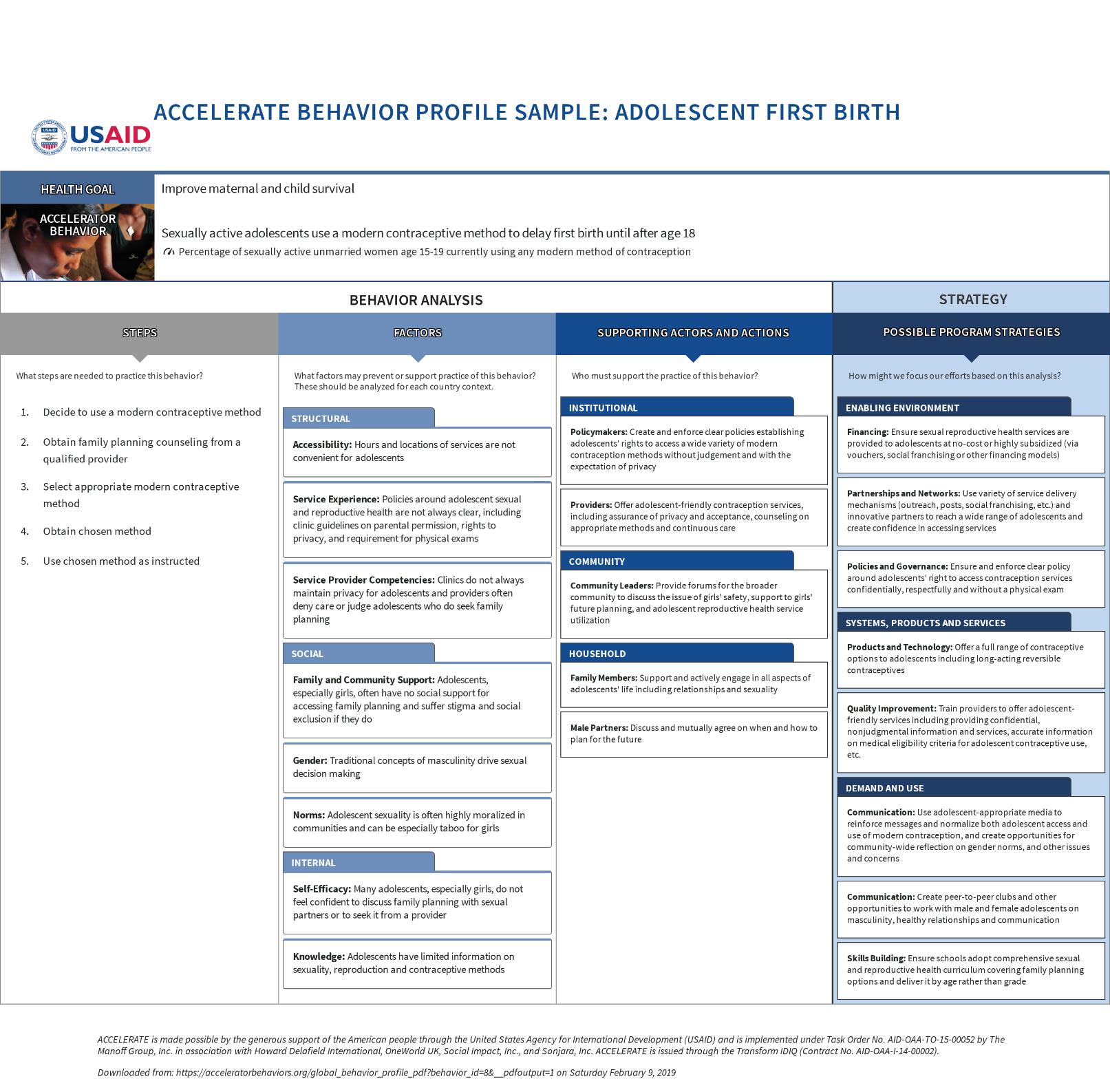 14
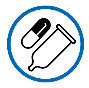 Accelerator Behavior: Birth Spacing
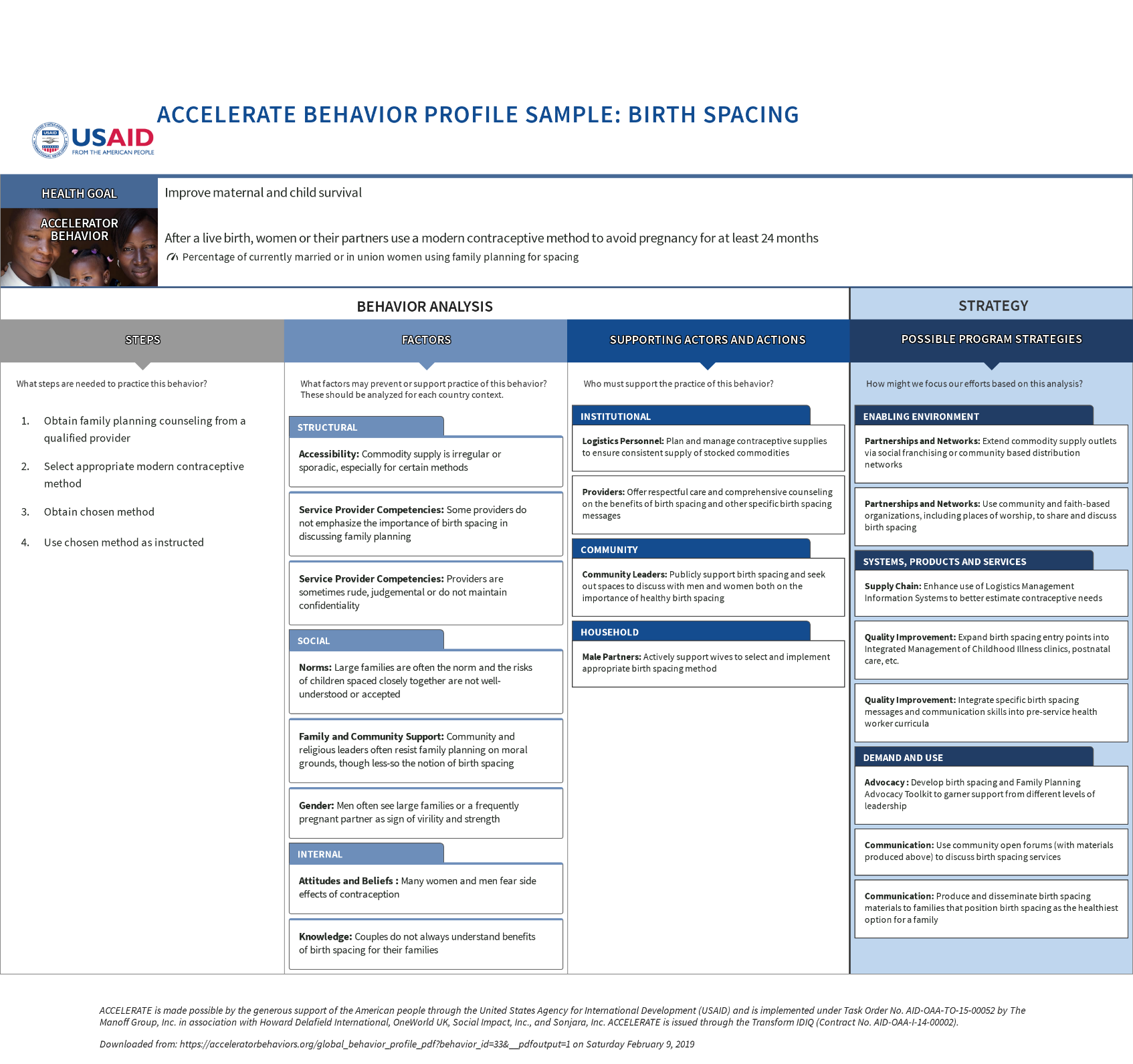 15
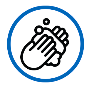 Accelerator Behavior: Handwashing with Soap
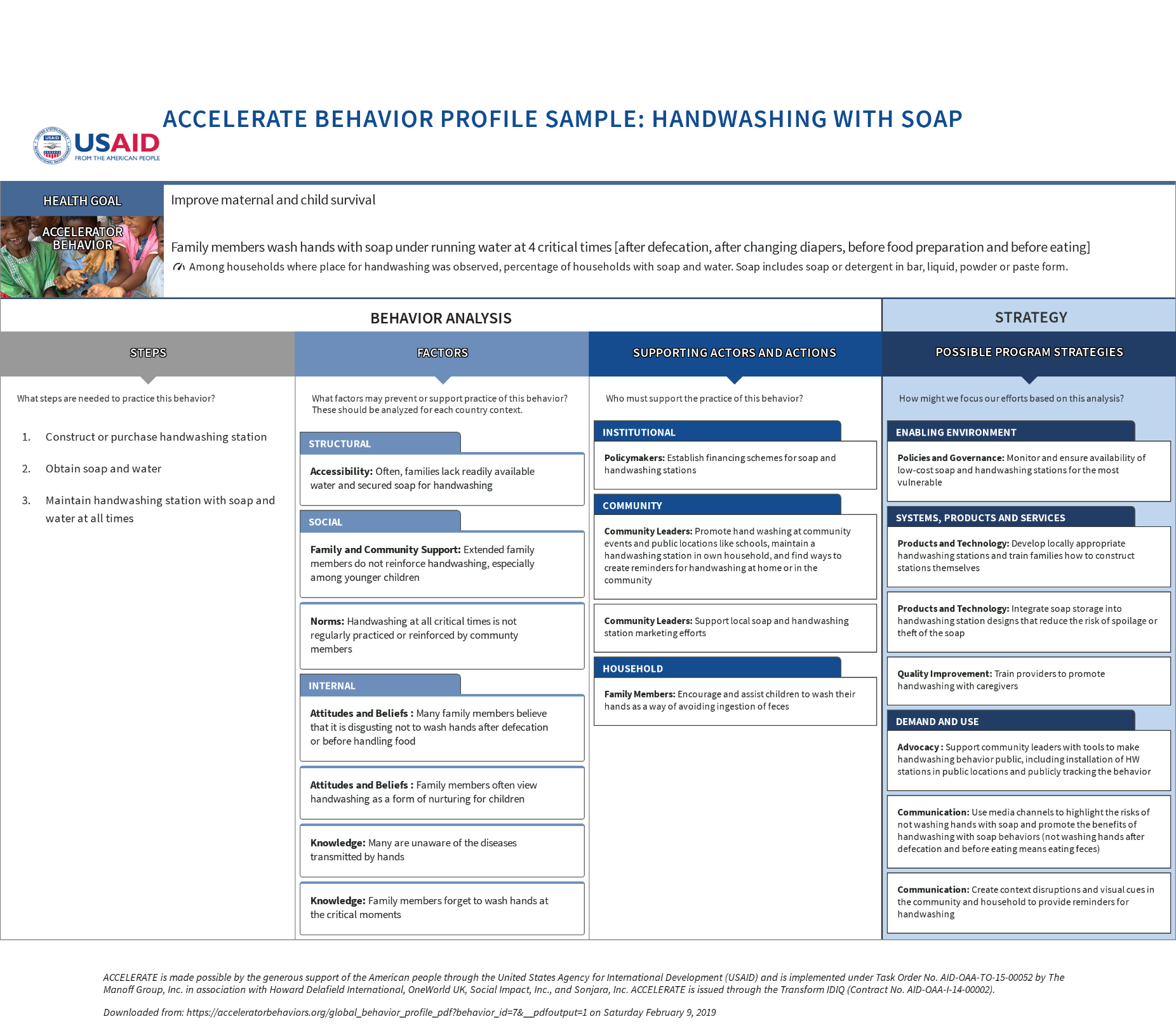 16
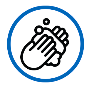 Accelerator Behavior: Safe Disposal of Human Feces
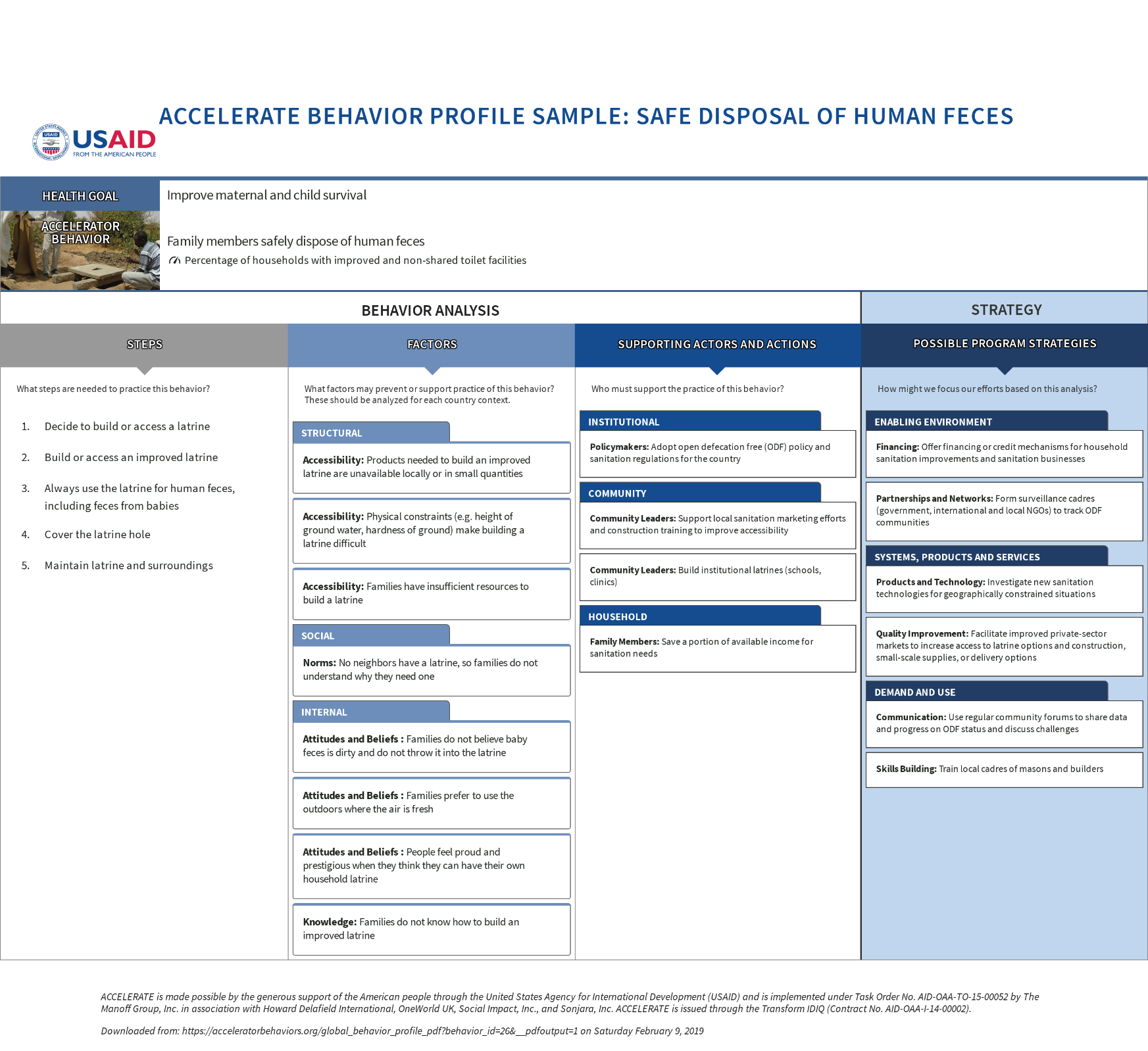 17
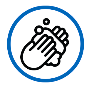 Accelerator Behavior: Safe Drinking Water
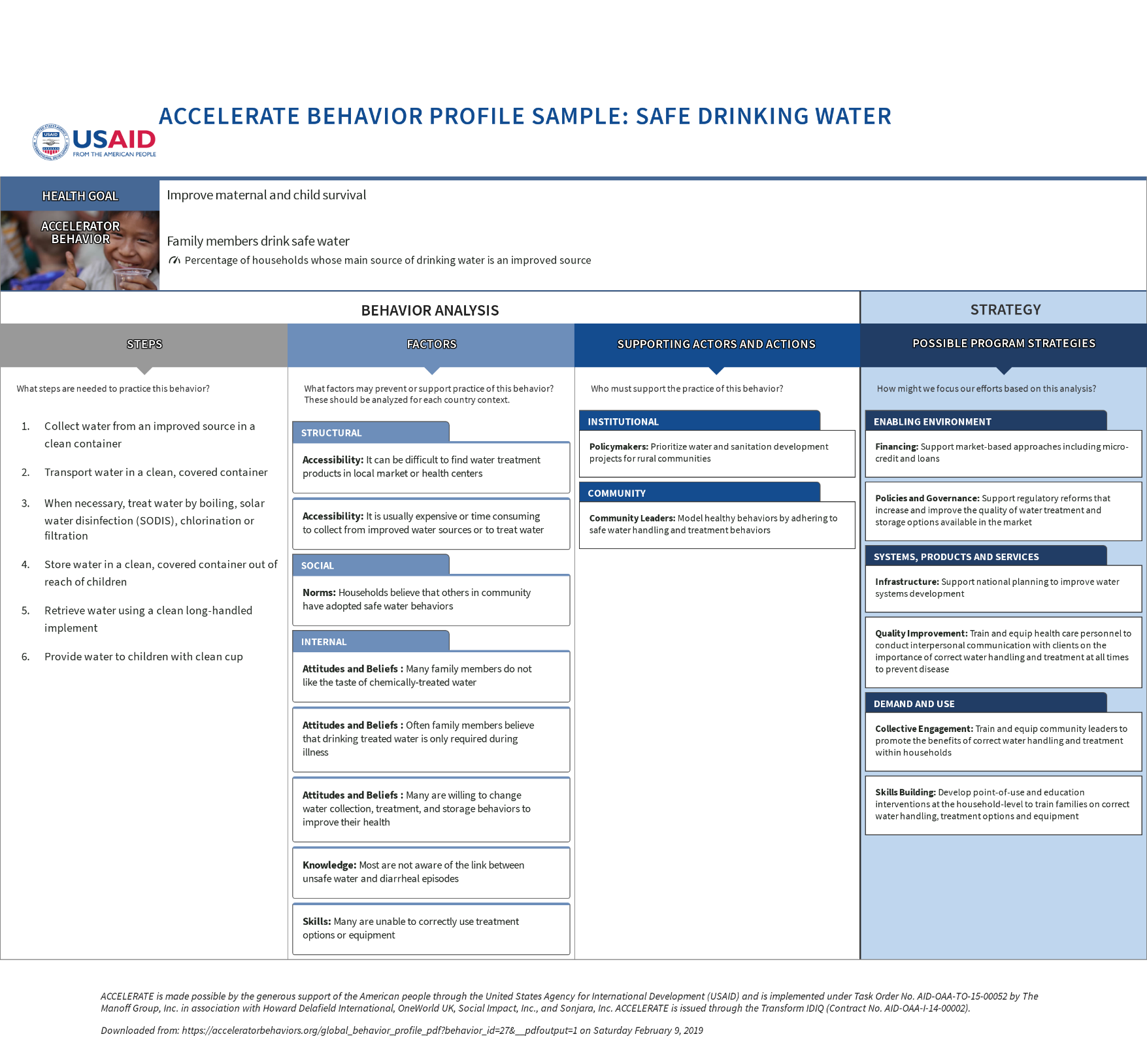 18